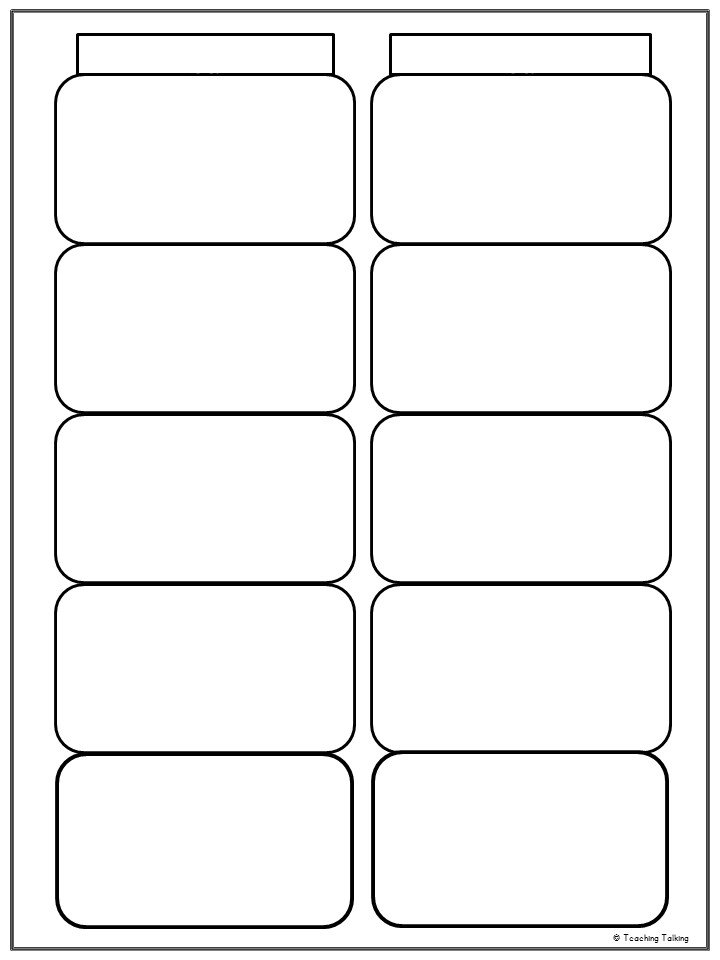 Your Text
Your Text
Your Text
Your Text
Your Text
Your Text
Your Text
Your Text
Your Text
Your Text